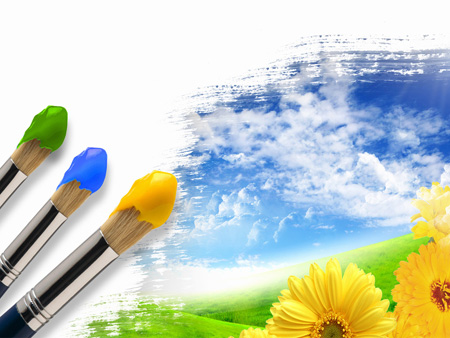 “Види образотворчої діяльності в закладі дошкільної освіти”
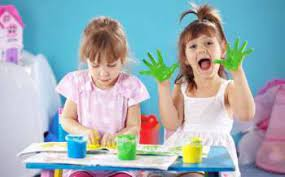 «Благо, даруемое нам искусством не в том,  чему мы от него научаемся, а в том, какими мы, благодаря ему, становимся».          Оскар Уайльд
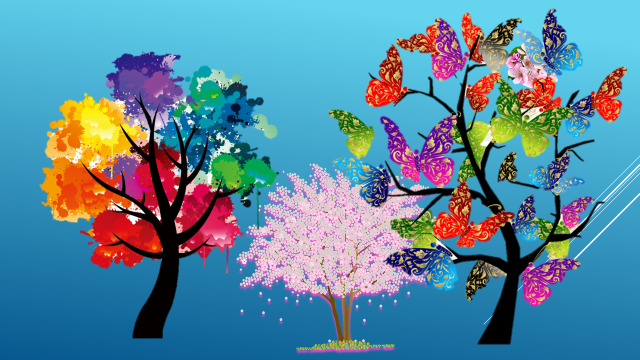 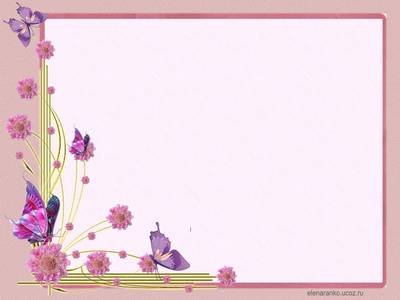 План
1.Вступ. Предмет і завдання курсу.
2.Короткі відомості про становлення  методики зображувальної діяльності, як науки.
3.Малювання,ліплення,аплікація – види зображувальної діяльності.
4. Образотворча діяльність як умова сенсорного, розумового, морального, трудового й естетичного навчання, виховання й розвитку.
5.Програма навчання дітей образотворчій діяльності. 
6.Структура програми та розділи з образотворчого мистецтва та образотворчої діяльності. 
7.Варіативні програми навчання дітей образотворчій діяльності.
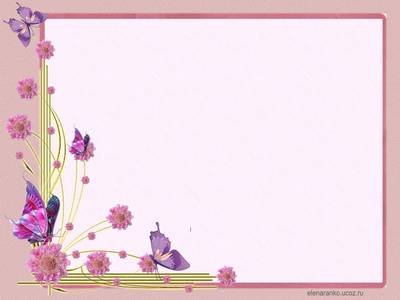 Зображувальна  діяльність дошкільників - художня діяльність, яка сприяє всебічному розвитку особистості дитини, активному пізнанню нею оточуючого світу, вихованню здібності реалістично і творчо відображати свої уявлення в графічній та пластичній формі.
Курс методики зображувальної діяльності дошкільників розкриває закономірності формування творчих зображувальних здібностей і визначає систему методів і прийомів навчання.
Методика керівництва зображувальною діяльністю дітей базується на наукових даних педагогіки, психології, естетики, культурології.
 Знання анатомії, фізіології та гігієни дозволяє будувати навчання дітей відповідно їх віковим особливостям.
Зображувальна діяльність пов’язана з музичним вихованням
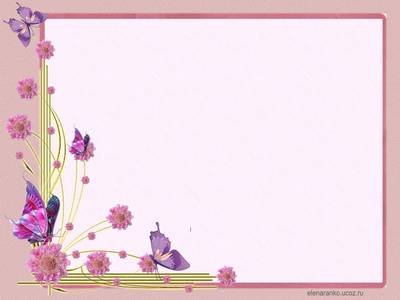 теоретичні основи зображувальної діяльності дітей дошкільного віку;
завдання навчання і виховання дітей із зображувальної діяльності, визначені в програмах, за якими працюють освітні дошкільні заклади, сучасні форми організації навчального процесу;
зміст зображувальної діяльності, методику проведення занять з зображувальної діяльності з використанням сучасних і новітніх форм і методів навчання;
особливості організації життєдіяльності дітей,орієнтує педагога на цілісний підхід до формування особистості;
санітарно-гігієнічні вимоги до організації навчання на заняттях образотворчою діяльністю дошкільників.
Здобувачі освіти повинні знати:
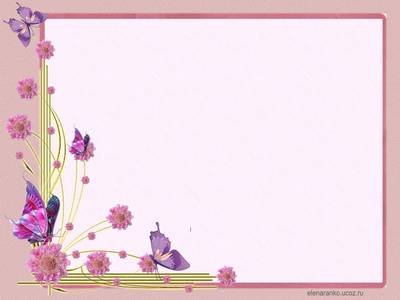 Навчальні посібники
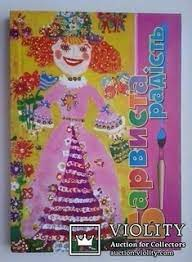 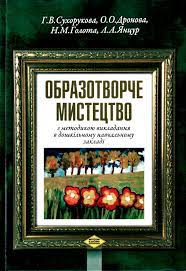 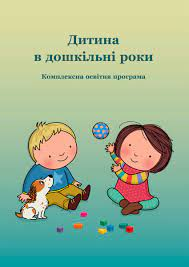 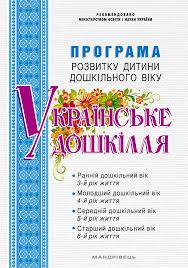 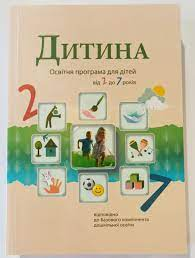 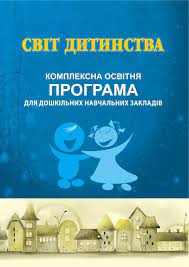 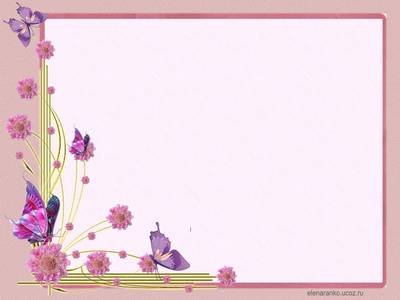 Вступ
Образотворча діяльність відіграє велике значення для всебічного розвитку дитини, її морального, фізичного, трудового та естетичного виховання.
Через образотворчу діяльність діти активно передають враження, які вони дістали в процесі навчання і виховання. Щодо цього образотворча діяльність близька до гри і розповідей дітей. Одні сторони навколишнього життя, діти краще передають у творчих іграх, інші - в розповідях і, нарешті,- в малюнку, ліпленні, аплікації і конструюванні.
Якщо в іграх і розповідях діти, насамперед, передають дії, події, що відбуваються в часі, то в образотворчій діяльності - зображають предмети і живі істоти, розміщуючи їх у просторі (на аркуші паперу, на столі) у певних відношеннях один до одного.
 Форму предмета, його будову і відносну величину діти можуть передати лінією і кольором в малюнку і аплікації, в об'ємному вигляді через ліплення.
 Діти можуть займатися малюванням, ліпленням, аплікацією лише при умові розвитку спостережливості, мислення, пам'яті і уяви, розвитку естетичного почуття і загострення відчуттів.
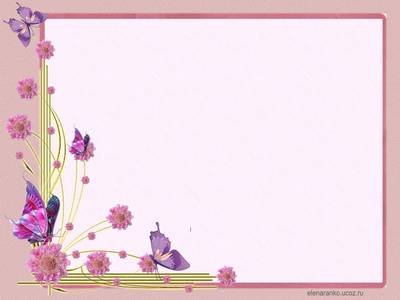 уміти створювати сюжетні композиції, натюрморти, примітивні портрети за допомогою різних матеріалів для використання їх в навчальному процесі, самостійній художній діяльності, оформленні групових приміщень;
відбирати, виходячи з вимог програми, конкретні навчальні і виховні завдання для кожного заняття з зображувальної діяльності з метою послідовного формування у дітей образотворчих і технічних прийомів роботи;
з метою розширення і поглиблення знань про предмети оточуючого, які діти будуть зображати, проводити обстеження об’єктів під час спостережень в природі, розглядання предметів, іграшок, картинок, включаючи різні аналізатори дітей;
з метою формування у дітей образотворчих та технічних умінь в різних видах зображувальної діяльності уміти здійснювати показ і пояснення різних способів зображення в різних видах зображувальної діяльності;
Здобувачі освіти повинні вміти:
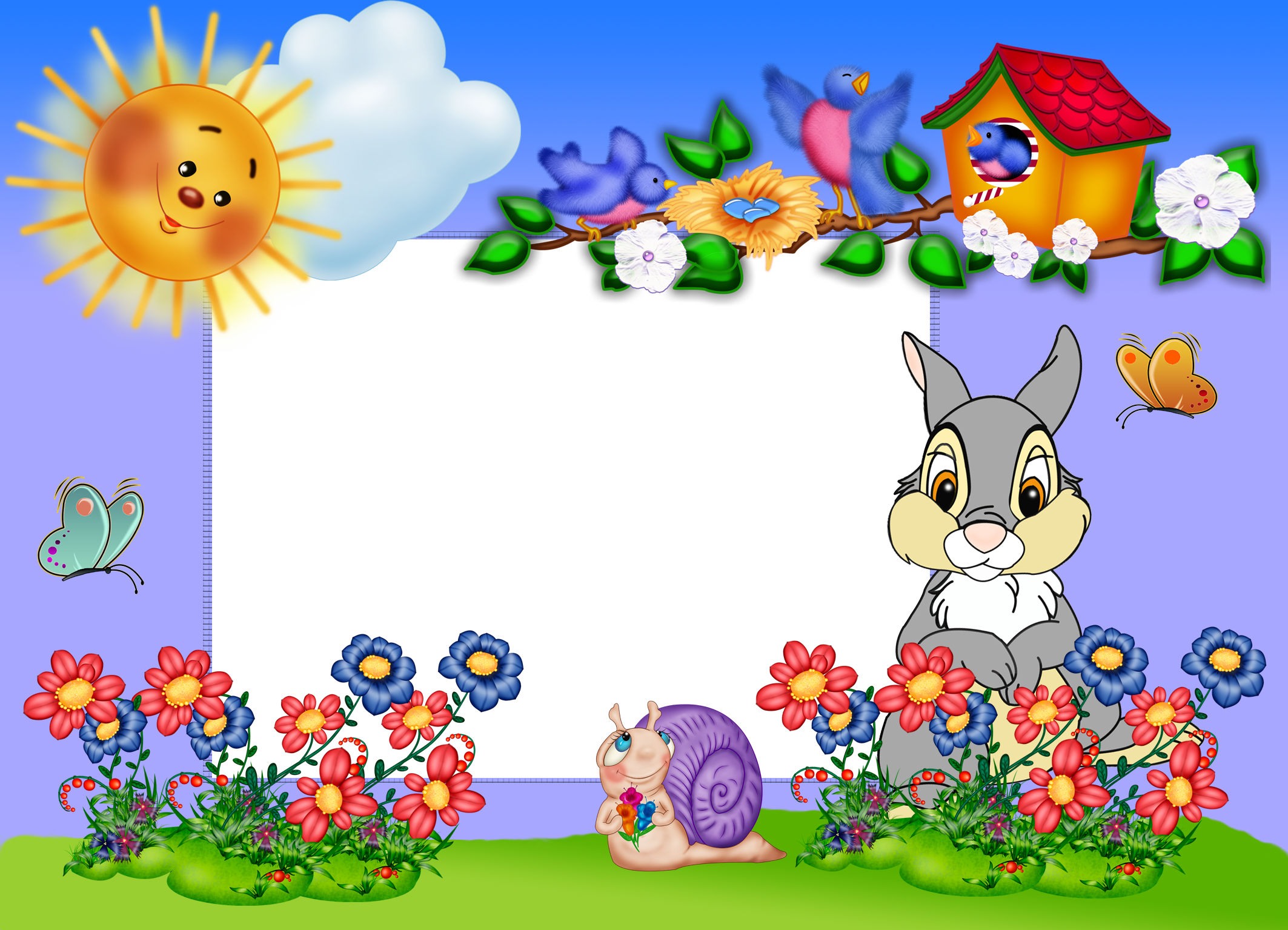 Малювання
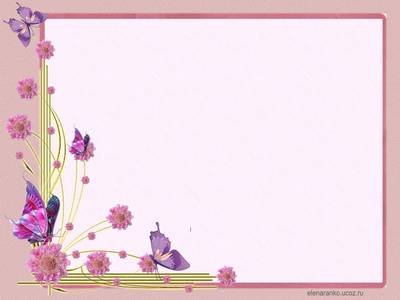 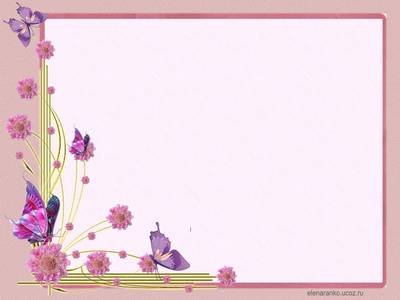 Предметне малювання
Предметне малювання – це малювання дітьми окремих предметів. Воно поглиблює уявлення дітей про розмаїття та естетичне багатство предметного світу, формує здатність до зорової оцінки зовнішніх ознак предмета, малюючи діти засвоюють елементарні знання про засоби виразності та технічні прийоми зображення, набувають графічних вмінь і навичок.
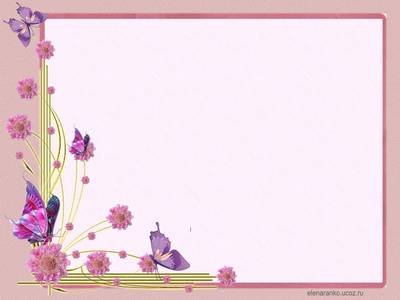 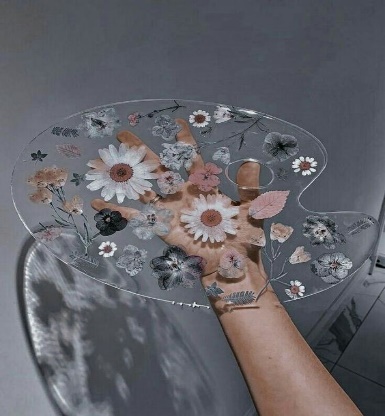 На заняттях з предметного малювання вихователь вирішує такі завдання:
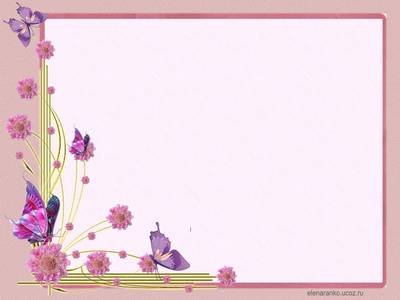 В роботі з дошкільниками використовуються такі                      основні способи відтворення:
Малювання з натури – дитина повинна більш-менш точно передавати контури предмета його просторове положення, пропорційне співвідношення частин і колір, при цьому діти вчаться співставляють ознаки об’єкту з результатом його графічного відтворення та виправляти неточність;
Малювання з пам’яті – передбачає відтворення характерних зовнішніх ознак конкретного об’єкта з урахуванням його просторового положення в момент спостереження;
Малювання за уявленням – це відтворення узагальнених ознак характерних для певного різновиду об’єктів у довільному просторовому положенні, цей спосіб відтворення є умовою для імпровізації у творчій композиції, він дозволяє дитині розміщувати об’єкти в тому просторовому положенні що відповідає її задуму;
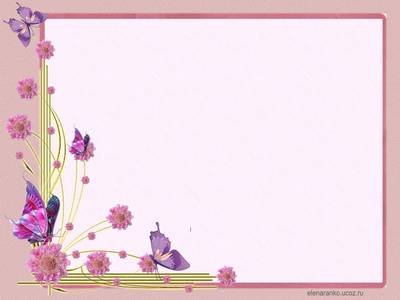 Сюжетне малювання
Сюжетне малювання - це малювання дітьми окремих сюжетів. У своїх малюнках діти прагнуть не тільки відтворити навколишнє, а й виразити своє ставлення до нього. Головне у створенні сюжетного малюнку це композиція, саме вона визначає розміщення основних структурних одиниць малюнка в просторі і часі. Відповідно до задуму з композиції розпочинається робота над сюжетним малюнком.
Основна мета сюжетного малювання навчити дітей передавати свої враження від оточуючої дійсності.
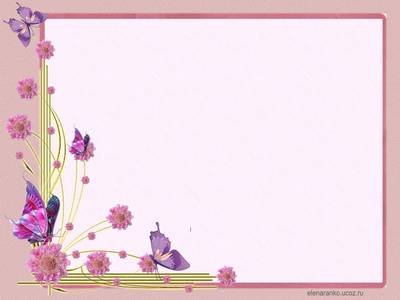 Завдання, які ставляться перед сюжетним малюванням:
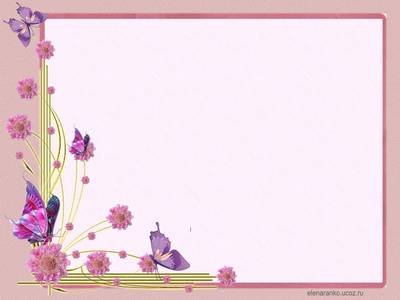 Декоративне малювання
Декоративне малювання в дошкільному закладі – це малювання різних орнаментів за допомогою гуашевих фарб на площині паперу та обємних виробах з глини, пап’є-маше.
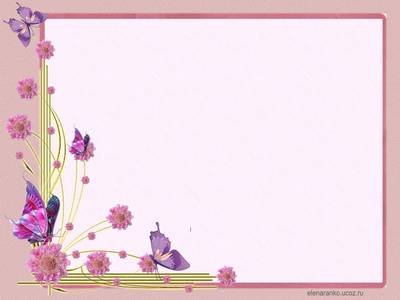 Завдання які стоять перед декоративним малюванням для всіх вікових груп:
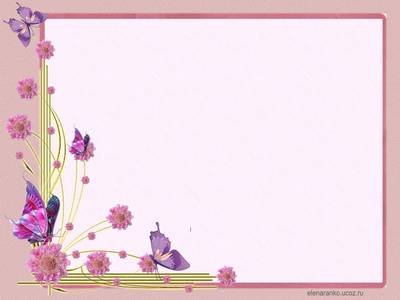 На заняттях з малювання використовують такі матеріали як: папір, кольорові олівці, пензлик, акварельні і гуашеві фарби. 
Гуашеві фарби використовуються для декоративного малювання а також для предметного в молодшому дошкільному віці.
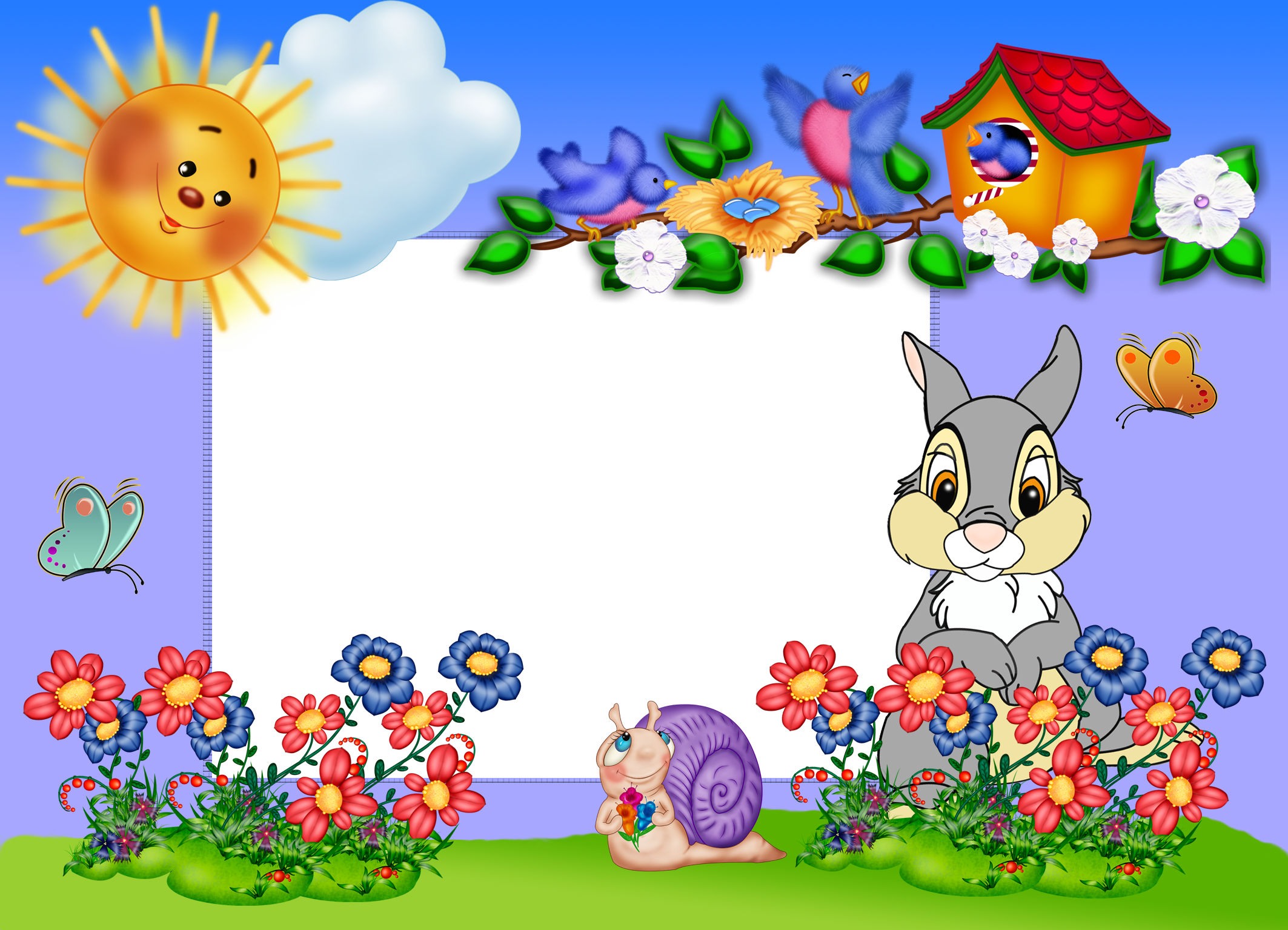 Ліплення
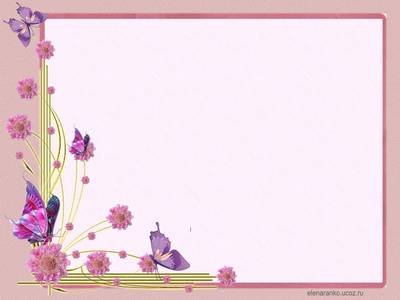 ЛІПЛЕННЯ – це вид зображувальної діяльності в процесі якого діти зображують предмети оточуючої їх дійсності, створюють елементарну скульптуру користуючись при цьому глиною або пластиліном.
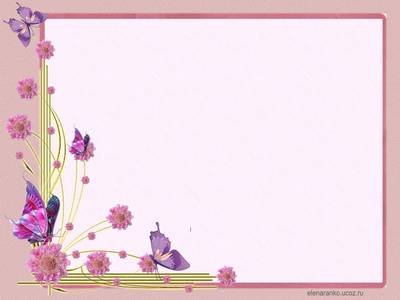 Завдання, які вирішує вихователь на занятті з ліплення:
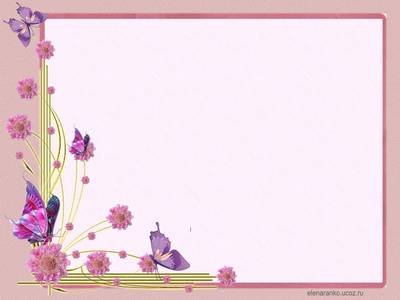 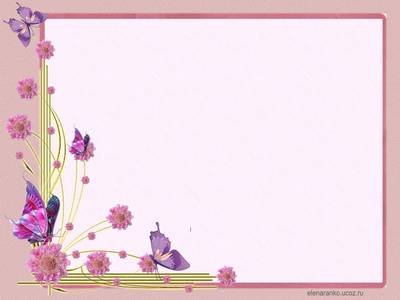 Аплікація
Термін АПЛІКАЦІЯ з лат. означає накладання. Це один з видів який використовується для художнього оформлення різних предметів: одягу, посуду за допомогою прикріплення до основного фону вирізаних декоративних або тематичних форм. Аплікація найбільш простий і доступний спосіб створення художніх робіт при якому зберігається реалістична основа самого зображення. Це дає можливість використати аплікацію не тільки для оформлення, а й для створення картин, панно, орнаментів. Основними ознаками аплікації є силуетність, тобто площинне узагальнення, трактова образу.
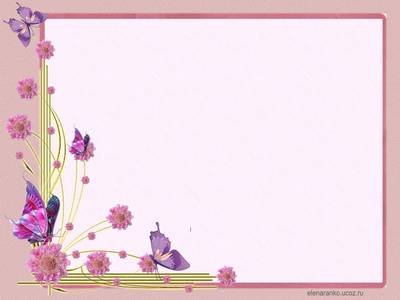 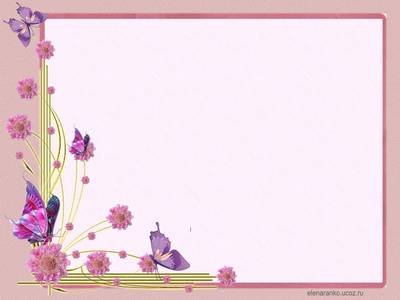 Види аплікацій:
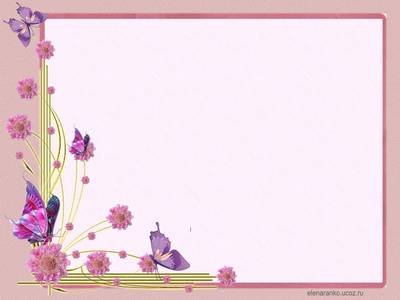 Завдання які ставляться для дітей щодо аплікації:
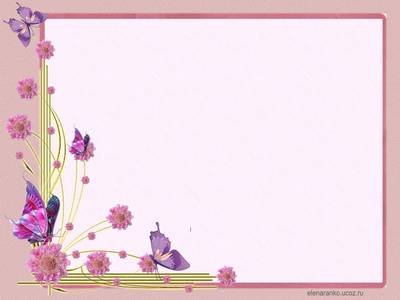 Що таке конструювання?
КОНСТРУЮВАННЯ – це назва конструктивної діяльності, походить з лат. і означає побудова.
 Під дитячим конструюванням розуміють діяльність в якій діти створюють із різних матеріалів різноманітні ігрові коробки.
 Конструювання є досить складний вид діяльності для дітей. В ньому можна знайти зв’язок з художньою конструктивно-технічною діяльністю дорослих. Всі елементи, які є в конструктивно-технічній діяльності дорослого присутні і в дитячому конструюванні. Дитяче конструювання може бути зображувальним і технічним.
 Конструктивна діяльність носить характер рольової гри: в процесі побудови діти вступають в ігрові відносини тому її по іншому називають будівельною грою.
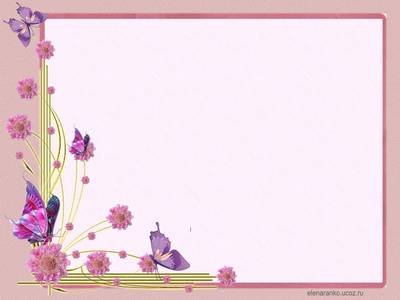 Завдання, які вирішує педагог під час конструювання:
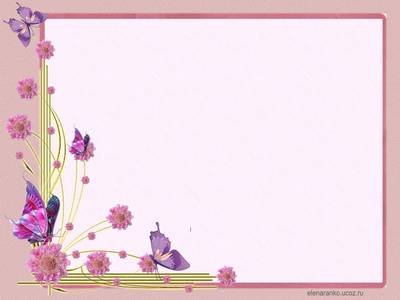 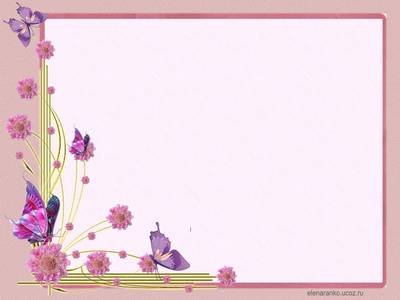 Базовий компонент дошкільної освіти- Державний стандарт дошкільної освіти
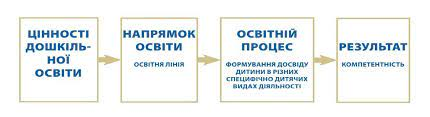 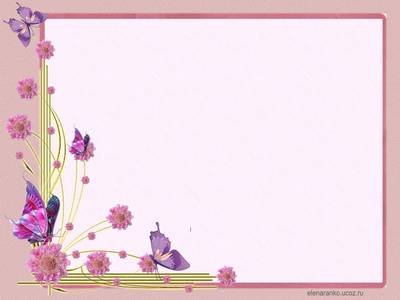 ЗАСОБИ ФОРМУВАННЯ ХУДОЖНЬО-ПРАКТИЧНОЇ    КОМПЕТЕНЦІЇ ДОШКІЛЬНИКА
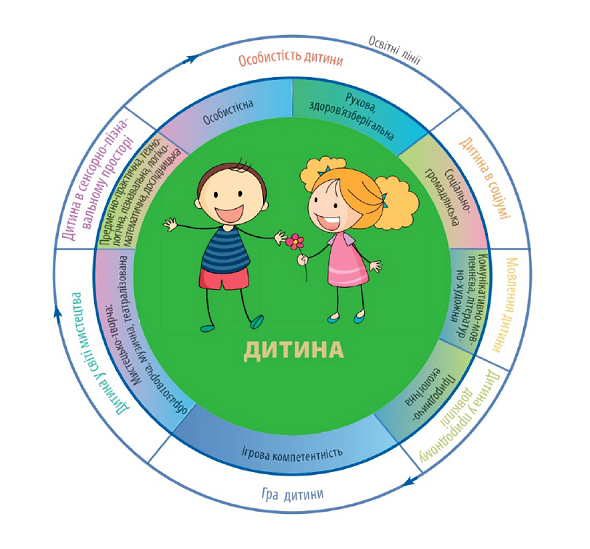 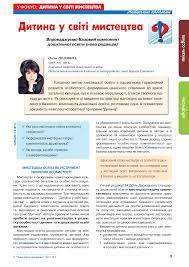 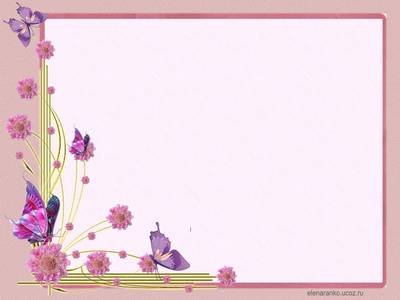 освітня лінія 
Дитина в світі мистецтва
https://mon.gov.ua/storage/app/media/doshkilna/2021/02/22/Dytyna%20u%20sviti%20mystetstva.pdf